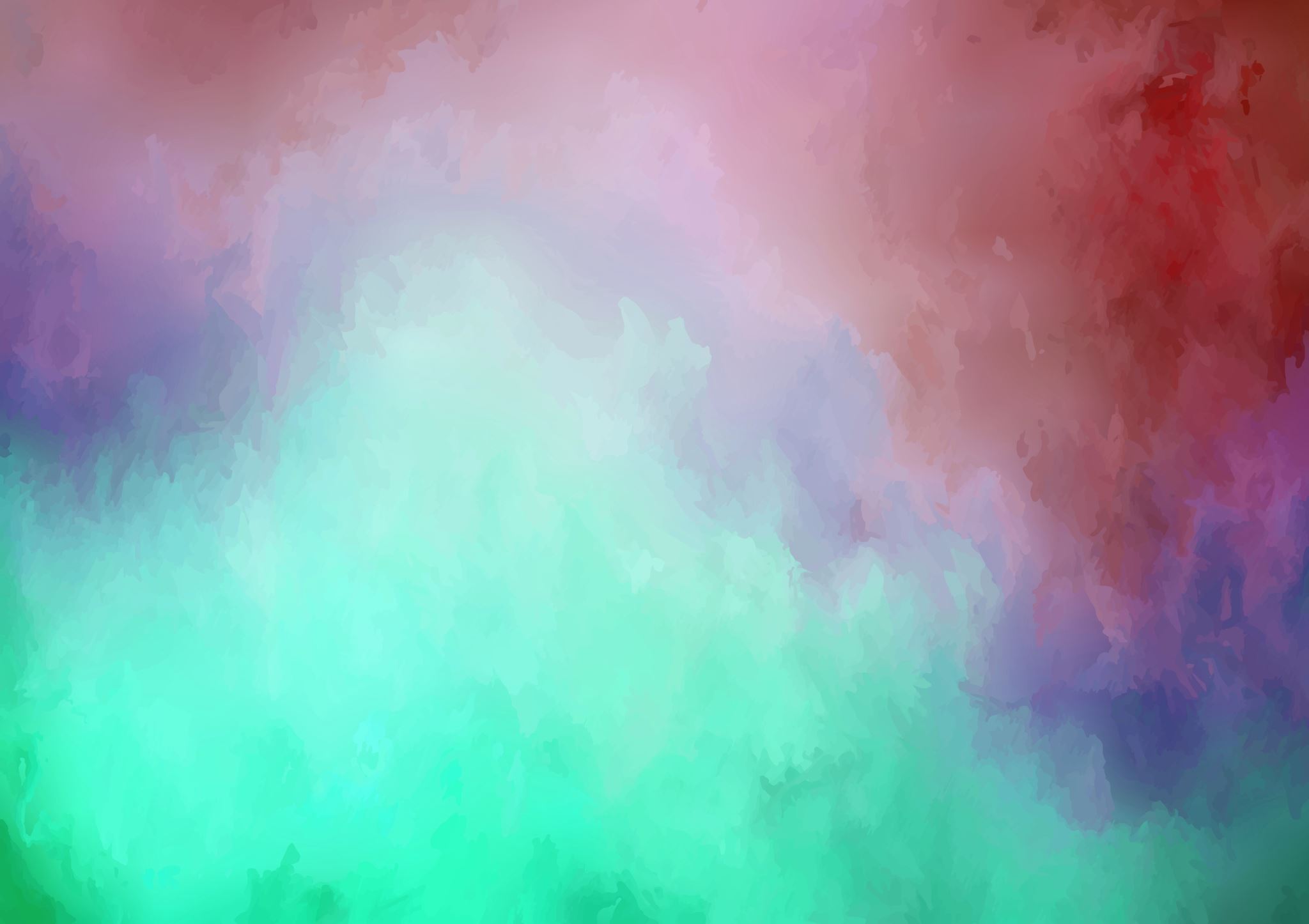 VOIMAVARAOPPIMISYMPÄRISTÖ
Salla Taskila, SYKSY 2024
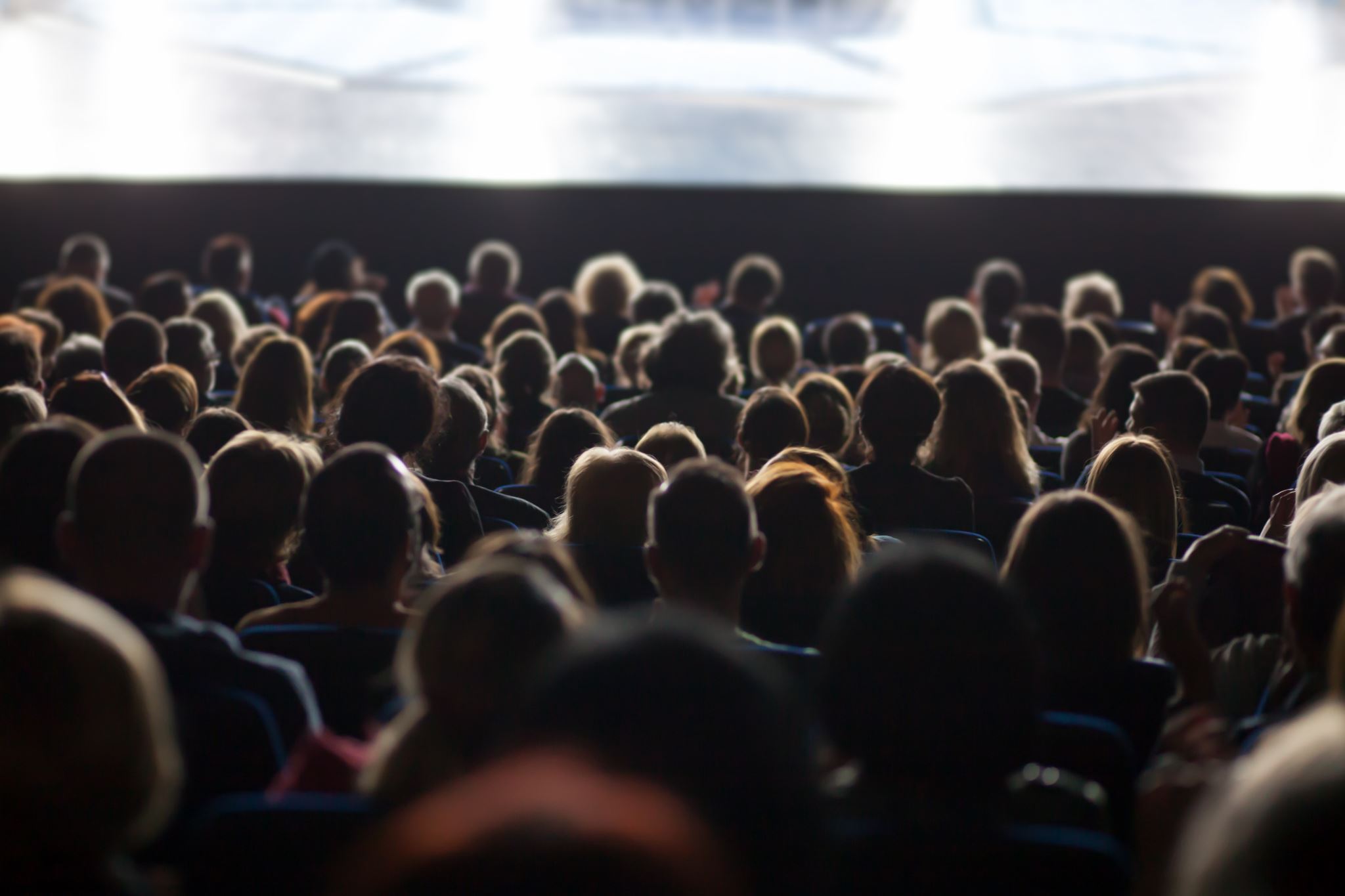 KOHDERYHMÄ
OPISKELIJAT, JOILLA VOIMAVARAT VÄHISSÄ, EIVÄTKÄ RIITÄ TÄYSIPÄIVÄISEEN OPISKELUUN

PIDEMPI SAIRASLOMA MENOSSA JA HALUAA SISÄLTÖÄ PÄIVIIN SEKÄ KIINNITTYÄ PIENIN ASKELIN TAKAISIN KOULUUN

ARJENHALLINNAN MONIMUOTOISET HAASTEET

SOSIAALISTENTILANTEIDEN PELKO, VAIKEA SOSIAALINEN AHDITUS – EI PYSTY TULLA OMAAN RYHMÄÄN 

NEUROPSYKIATRISET HAASTEET TAI NIIDEN MONIMUOTOISET OIREET (adhd, add, autisminkirjo) 

SEKAMUOTOINEN MASENNUS- JA/ TAI AHDISTUS
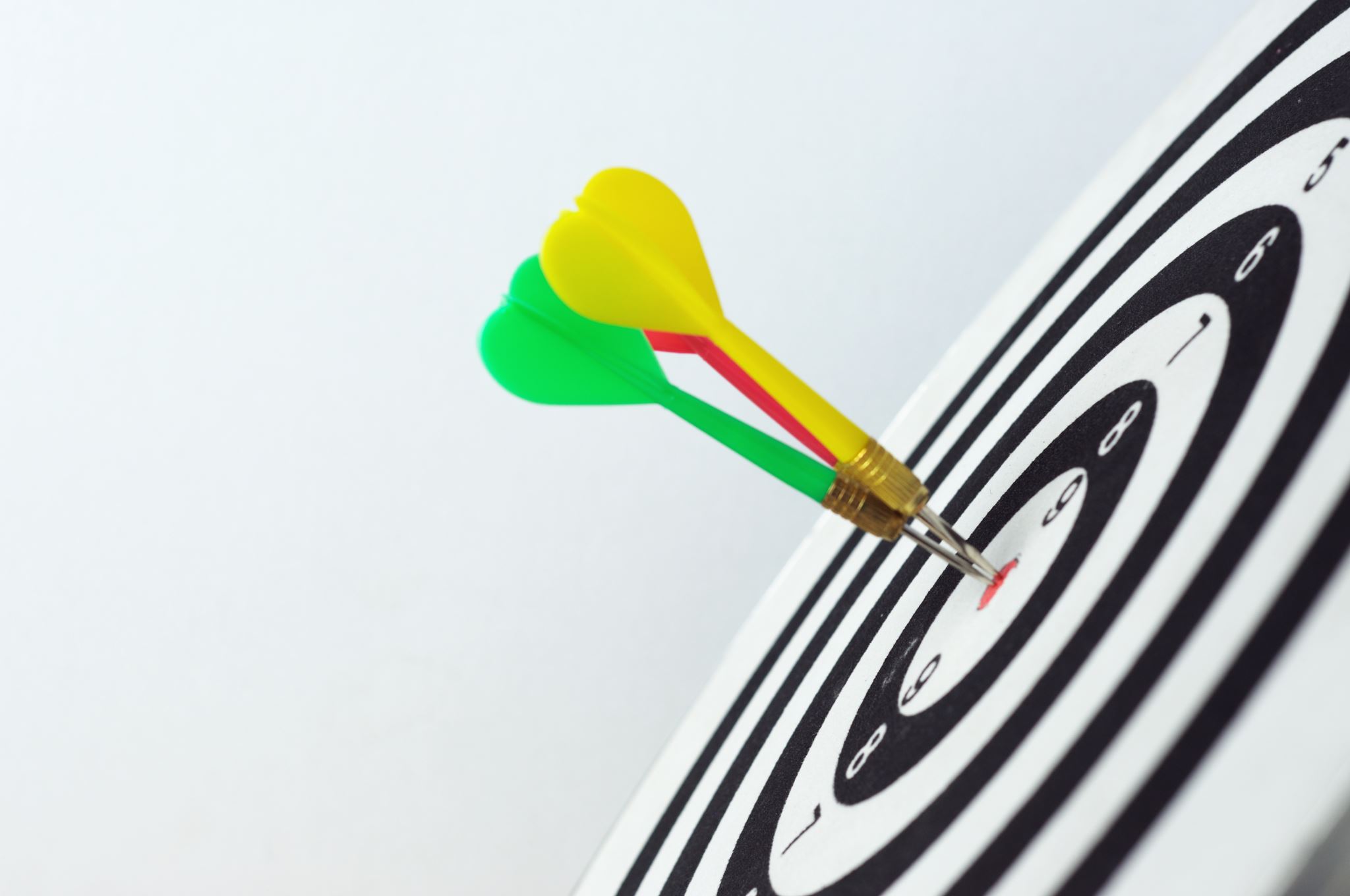 YHTEISET TAVOITTEET
PERUSASIAT KUNTOON OPINTOJA VARTEN

ARJENHALLINTA (uni, lepo, ruokailu, liikkuminen)

OPISKELUTAIDOT

SOSIAALINEN VAHVISTUMINEN

TARVITTAVIEN KONTAKTIEN AKTIVOINTI
(kuraattori, terkkari, psyykkari, nupo, portti yms..)

OMIEN VAHVUUKSIEN LÖYTYMINEN
OMAN OPISKELUPOLUN LÖYTYMINEN
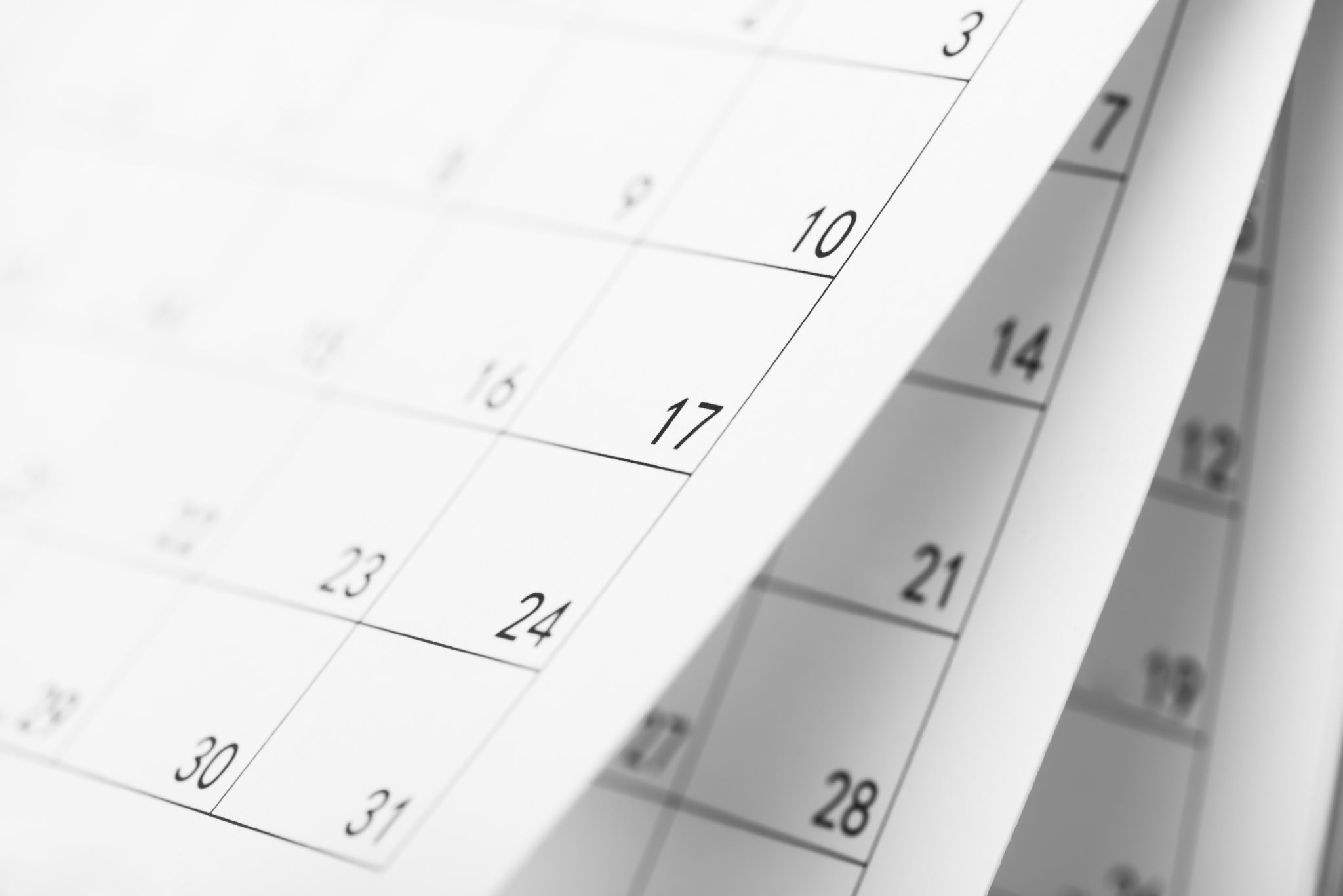 TOIMINTA
AVOINNA RYHMÄLLE MAANANTAI-TORSTAI
JOKAISELLA OMA TUNTIMÄÄRÄ OMAN VOINNIN MUKAAN,
YKSILÖTAPAAMISET PERJANTAISIN

AAMUPALA TARJOLLA AAMUISIN (leipää, puuroa, kahvia)
RUOKAILU TALONPOJANKADUN RUOKALASSA 
PAJALLA PIENTÄ VÄLIPALAA

PAJA SIIVOTAAN YHDESSÄ OPISKELIJOIDEN KANSSA
TIETOKONEET LÖYTYVÄT PAJALTA YTO- AINEIDEN OPISKELUUN. OSA KURSSEISTA VOI SUORITTAA PAPERISENA

PAJA SIJAITSEE HAKAKADULLA. TALONPOJANKADUN JA NÄRVILÄNKADUN VÄLISSÄ LUHTITALOSSA
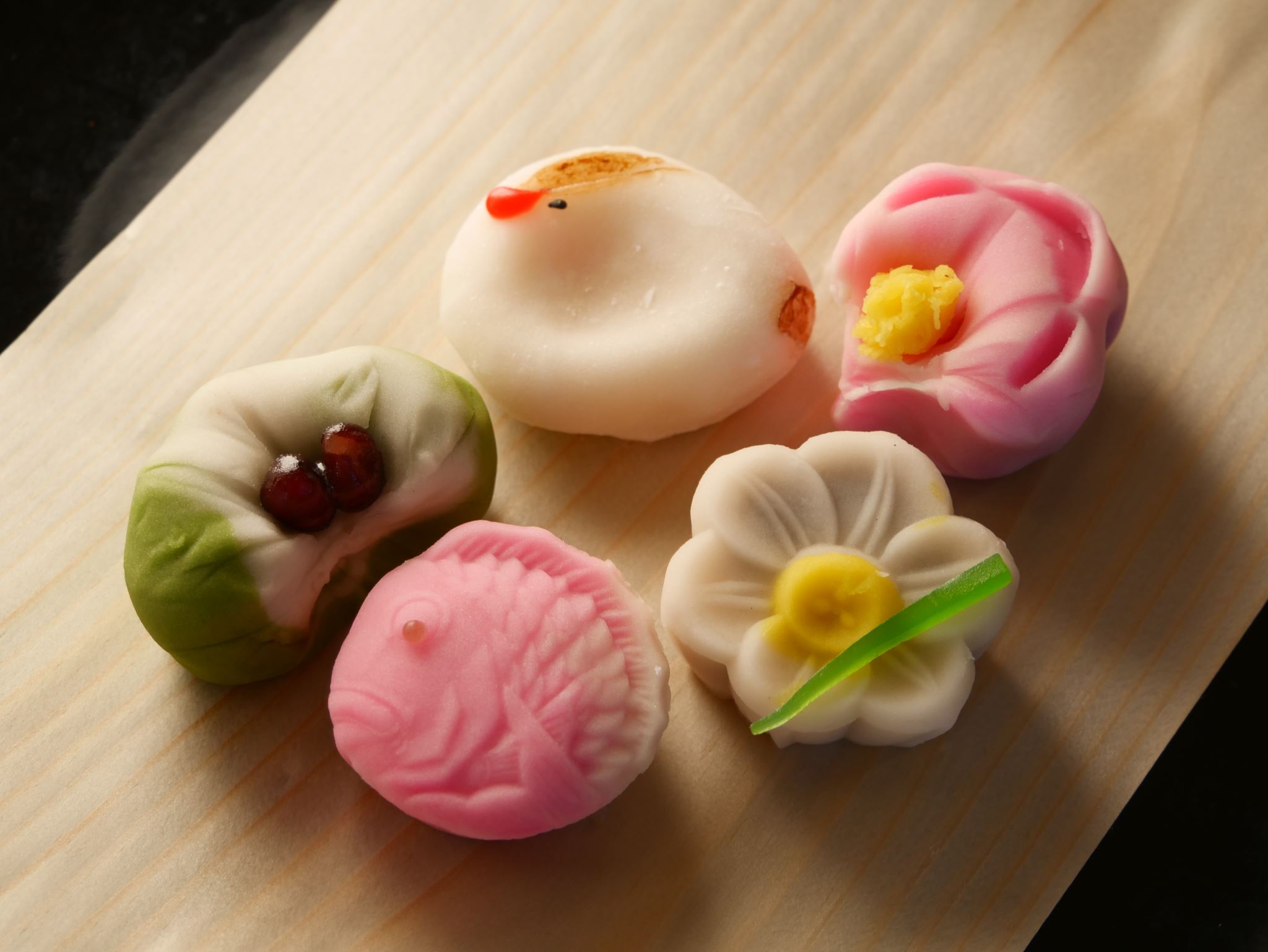 YTO-OPINNOT INTEGROITUNA KÄYTÄNNÖN TEKEMISEEN
ARJENHALLINTA, KOTITYÖT 
Itsenäistyvä nuori asuntolaympäristössä

OMA ELÄMÄ
Työhyvinvointipsykologia, etiikka, psykologia, liikunta

KÄDENTAIDOT, KULTTUURI
Taide- ja luovailmaisu

KIRJOITTAMINEN, LUKEMINEN
Äidinkieli, lukunurkka, kevyttä lukemista
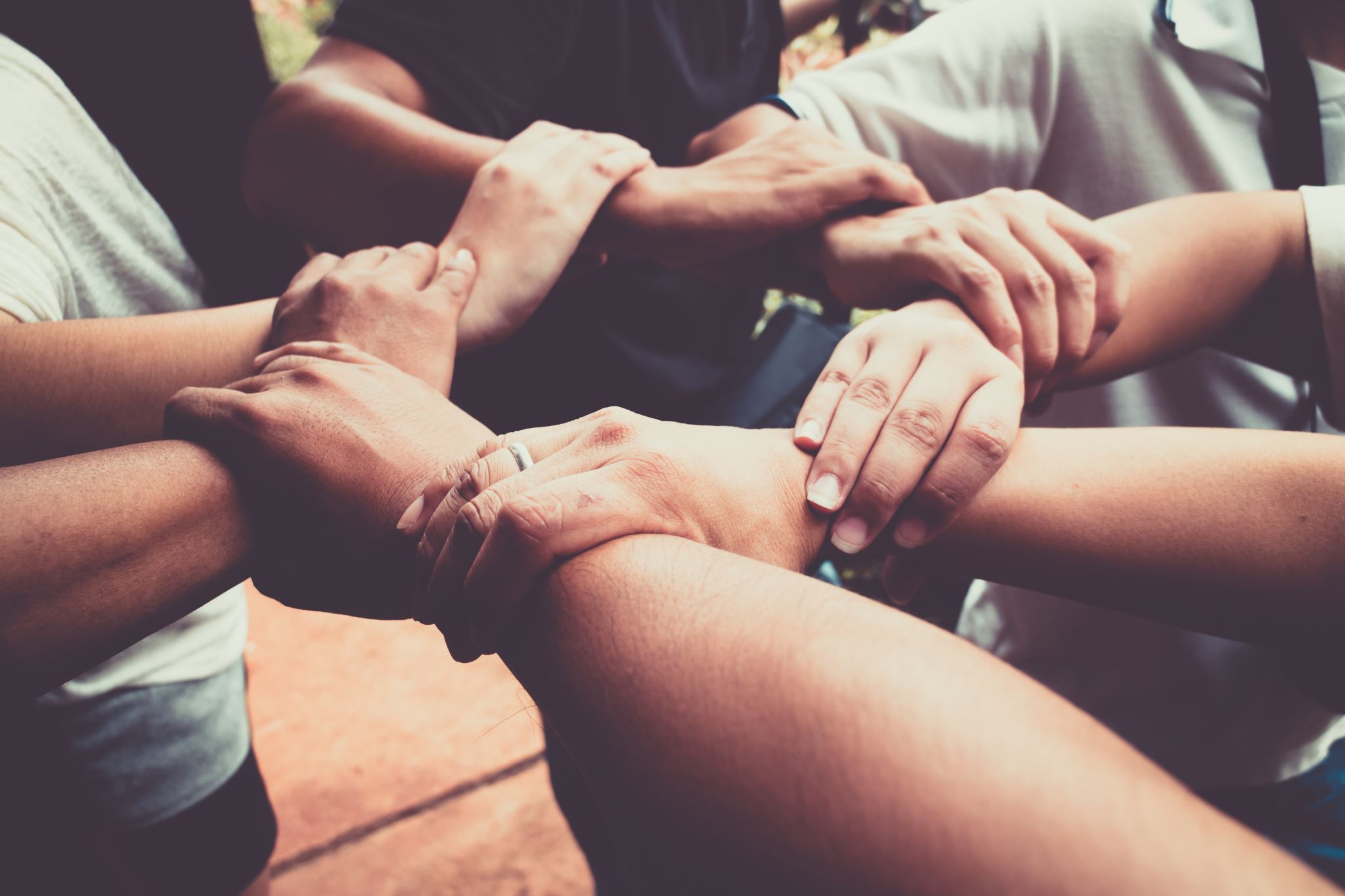 YHTEISTYÖ	“Vahvemmat yhdessä”
VANHEMPIEN KANSSA MATALANKYNNYKSEN YHTEISTYÖ  (whatssapp, puhelut, pajan kahvit)

KOULUSSA OPINTO-OHJAAJAN JA VASTUUOHJAAJAN  SÄÄNNÖLLINEN VIERAILU, TSEKKAUS OPINTOIHIN SEKÄ TULEVAISUUTEEN

KURAATTORI, TERVEYDENHOITAJA, PSYYKKARI, PSYKOLOGI, AMMATTIKOUTSI, ERITYISOPETTAJA, VASTUUOHJAAJA, NUORISOTYÖNTEKIJÄ, ETSIVÄ

LASTENSUOJELU, PERHETYÖ,  NUORISOPSYKIATRIA, PORTTI, VERSO 

VILLA ELBA, TAITO KESKI- POHJANMAA, MARTAT
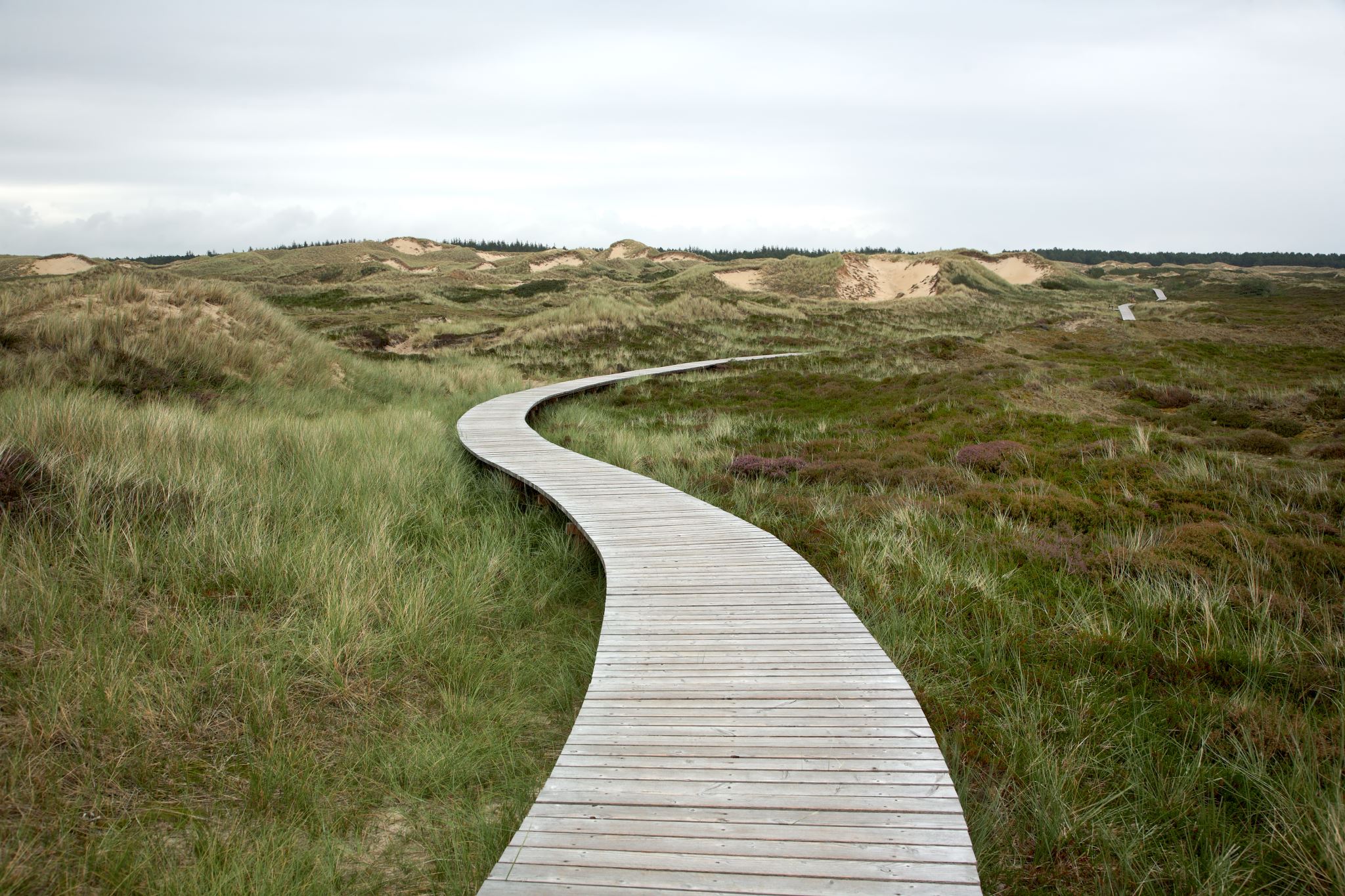 HENKILÖKOHTAINEN OPPIMISPOLKU
JOKAINEN TULEE VAIKEASTA TILANTEESTA, KUN ON KOKENUT JO PETTYMYKSEN OPINTOJEN SUHTEEN SIINÄ HETKESSÄ

TAKANA VOI OLLA PITKÄ KUNTOUTUMINEN TAI TRAUMAATTINEN KOKEMUS ELÄMÄSSÄ

VOINTI VOI VAIHDELLA PÄIVITTÄIN

JOKAISELLA ON OMA HENKILÖKOHTAINEN TAVOITE OPINTOJEN JA TULEVAISUUDEN SUHTEEN

TOISEN TAVOITE ON SAAPUA PAIKALLE, TOISEN TAVOITE KERTOA PAHASTA OLOSTA
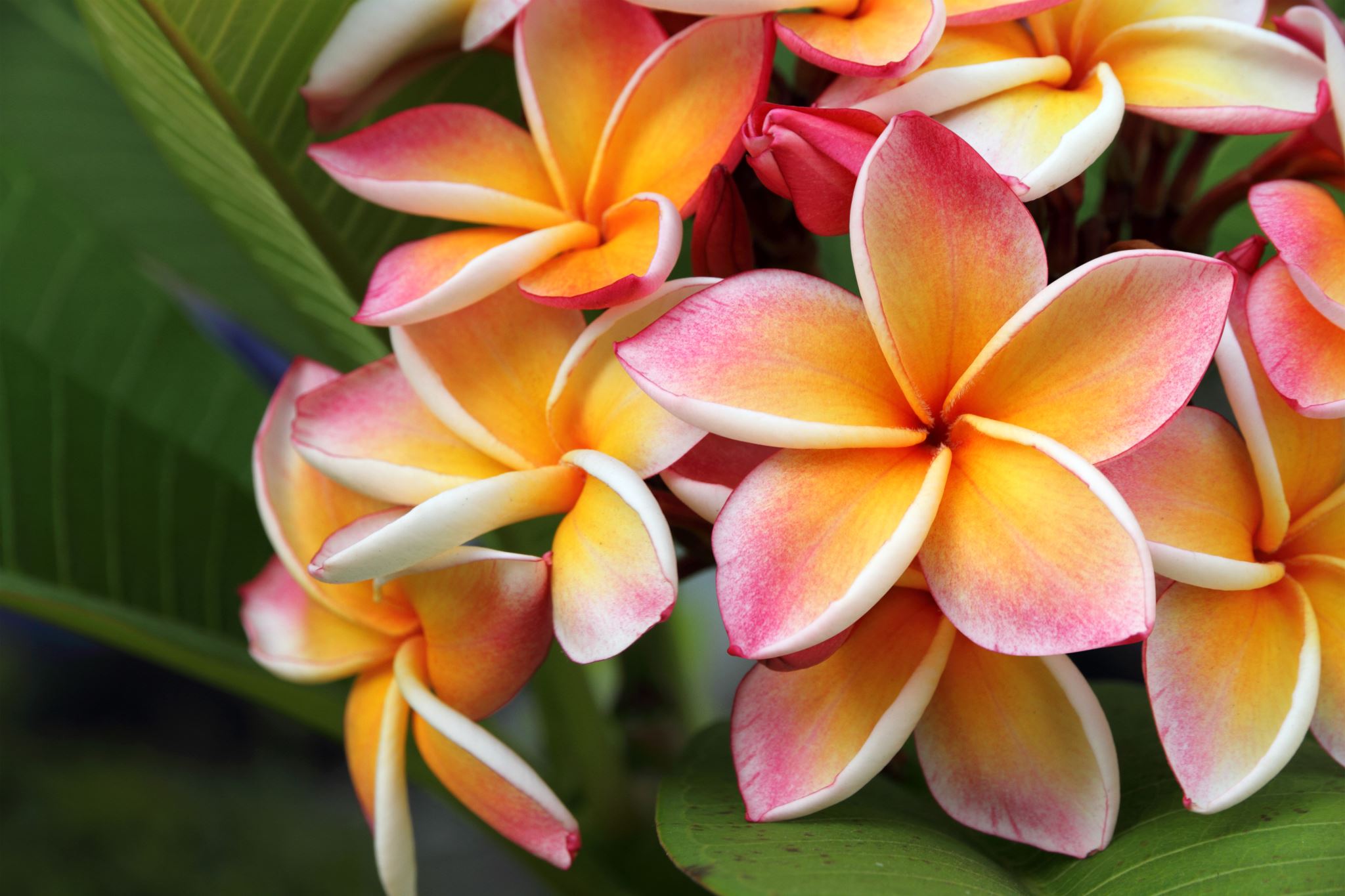 KIITOS 
KYSYMYKSET JA YHTEYDENOTOT

0405479925
salla.taskila@kpedu.fi